Fonds Lucien Carlier (1593)
Exposition internationale de l'eau (Liège 1939) (265376)
June 17 2009 at 2:06:54
Collection photos (265894)
June 18 2009 at 4:06:46
Collection électorale (266699)
June 24 2009 at 4:06:16
Fonds Georges Truffaut (269465)
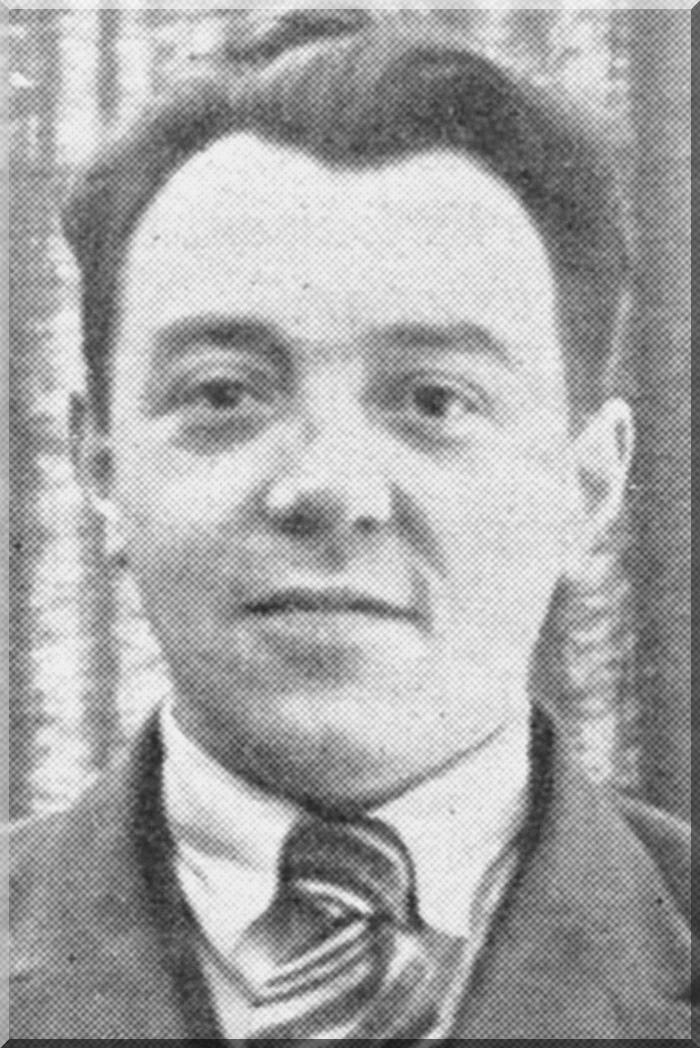 July 6 2009 at 3:07:01
Collection Documents audiovisuels (340606)
March 17 2010 at 11:03:29
Partager le savoir : deux siècles de vulgarisation scientifique et technique au pays de Liège (369126)
May 6 2010 at 2:05:18
Procès Cools : journal impertinent d'un témoin engagé (379387)
July 5 2010 at 2:07:57
Julien Lahaut : vivant (396854)
September 6 2010 at 1:09:16
(in)sécurités : enjeux, politiques et débats (397227)
September 8 2010 at 10:09:16
Deux ou trois choses de Sonia et du monde : récit (404635)
October 18 2010 at 9:10:02
Requiem pour la presse socialiste : la gauche sans voix (404767)
October 18 2010 at 3:10:50
Bulletin d'information : de l'Association belge d'histoire contemporaine (416860)
December 10 2010 at 2:12:33
Le tournant des années 1970 : Liège en effervescence (419525)
December 16 2010 at 9:12:32
Les Maisons du Peuple en Wallonie (419670)
December 16 2010 at 9:12:54
Parti socialiste : créateur de progrès depuis 125 ans (419727)
December 16 2010 at 10:12:47
Collection périodiques (449145)
January 10 2011 at 11:01:49
Collection 1er mai (534226)
February 23 2011 at 11:02:16
Collection documents divers (534253)
February 23 2011 at 11:02:38
Collection cartes de voeux et invitations (534365)
February 23 2011 at 11:02:37
Collection Dossiers biographiques (538106)
February 25 2011 at 10:02:16
La Cité : 45 années de combat quotidien (1062225)
October 17 2011 at 4:10:17
Les Roms : la plus grande minorité ethnique d'Europe (1066925)
October 19 2011 at 9:10:59
Informer les actifs sur leurs droits futurs à la pension (1067087)
October 19 2011 at 9:10:40
La saga française de la "contribution carbone" et ses enseignements (1067186)
October 19 2011 at 9:10:36
Intervention de Jean-François Kahn : remettre l'homme au centre, une alternative humaniste (1067408)
October 19 2011 at 10:10:32
La sécu, c'est quoi ? : La sécu, c'est toi ! : Livret pédagogique sur la sécurité sociale (1158725)
November 16 2011 at 3:11:01
Correspondance « Le Monde du travail » concernant la libre pensée (1303467)
January 18 2012 at 9:01:26
Comité d'aide aux ex-prisonniers soviétiques (1303497)
January 18 2012 at 9:01:43
Fonds de solidarité Truffaut-Delbrouck (1303499)
January 18 2012 at 9:01:34
L'écart salarial : entre les femmes et les hommes en Belgique - rapport 2010 (2036585)
November 14 2012 at 9:11:33
Grossesse au travail : le vécu et les obstacles rencontrés par les travailleurs en Belgique : étude quantitative et qualitative (2036805)
November 14 2012 at 9:11:20
Fonds Léon Merlot  (2531726)
May 30 2013 at 4:05:12
DVD (2773765)
October 9 2013 at 6:10:27
Port autonome et Canal Albert (3349874)
July 10 2014 at 4:07:41
Fonds Jean-Claude Peeters (3562446)
November 19 2014 at 11:11:54
Tous ruinés dans dix ans ? Dette publiques : la dernière chance. (3564025)
November 20 2014 at 10:11:21
Histoire illustrée de la guerre de 1914 (3580730)
December 9 2014 at 2:12:22
Détox (3595485)
December 18 2014 at 3:12:25
Dossiers documentaires (3666586)
February 12 2015 at 4:02:18
Archives électroniques (3666625)
February 12 2015 at 4:02:14
Drapeaux "Prolétaire Hutois" (3752686)
March 26 2015 at 12:03:03
Drapeaux "Mutuelle les Prolétaires Hutois" (3752705)
March 26 2015 at 12:03:43
Revue de presse du 5-7/ 04/1997 (3753626)
March 26 2015 at 3:03:52
Les activités de la Cour de justice et du tribunal de première instance des communautés Européennes : semaine du 7 au 18 avril 1997 n° 11/97 (3753707)
March 26 2015 at 3:03:09
Dossier de la visite du président du PS à Huy-Waremme du 17 mai 2002 (3753794)
March 26 2015 at 3:03
Ensemble de 38 questions parlementaires : posé par Jacques Chabot, membre de la Commission des Finances et du Budget de la Chambre des Représentants à M. Didier Reynders, vice-premier et ministre des finances entre janvier 2005 et juin 2005. (3753826)
March 26 2015 at 3:03:52
Agenda 2000 - Volume I : communication : pour une Union plus forte et plus large : II. Cohésion économique et sociale/ European Union. Régional Policy and cohesion (3753892)
March 26 2015 at 3:03:04
Dossier du Congrès sur le Traité constitutionnel européen de 2005 (3754326)
March 26 2015 at 4:03:43
Déclaration consignant les dépenses électorales engagées par les candidats en prévision des élections pour les Chambres législatives fédérales, le Parlement européen ou les conseils de Région et de Communauté (3754466)
March 26 2015 at 4:03:52
Collection dossiers documentaires (3785045)
April 14 2015 at 11:04:34
Les grèves de l'hiver 1960-61 (3787048)
April 15 2015 at 9:04:06
Fonds France Truffaut (ARC-P TRU-F)
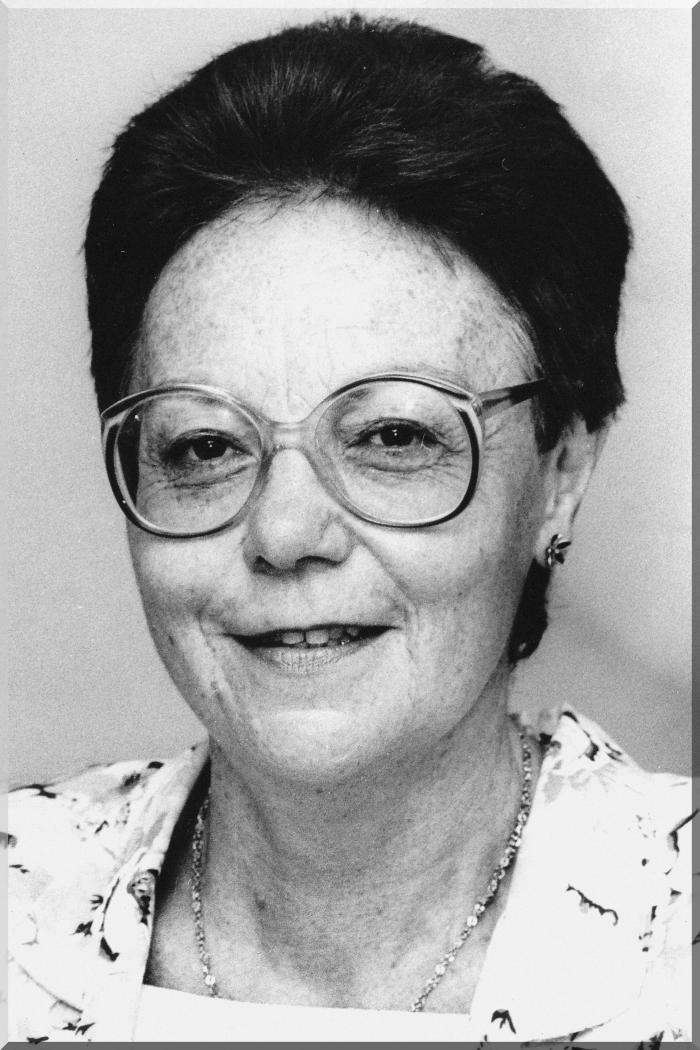 July 6 2009 at 3:07:01